Současná hodnota anuity s posunem v čase
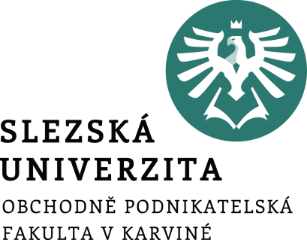 Práce se složitějším zadáním a posuny v čase
Doc. Ing. Petra Růčková, Ph.D.
Katedra financí a účetnictví
Cíl videotutoriálu
Cílem tohoto videotutoriálu je:

Naučit se aplikovat již známé vzorce pro současnou hodnotu v různých podobách
Umět pracovat s časovými posuny a kombinacemi různých postupů
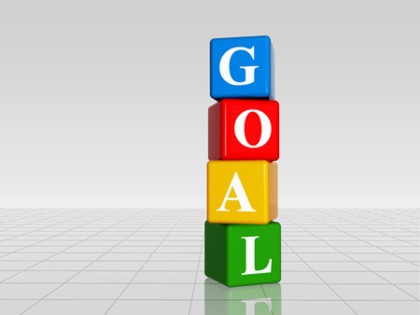 Již známé vzorce pro PV
Současná hodnota jednoduchá a s hotovostními toky
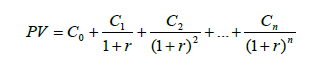 Současná hodnota anuity
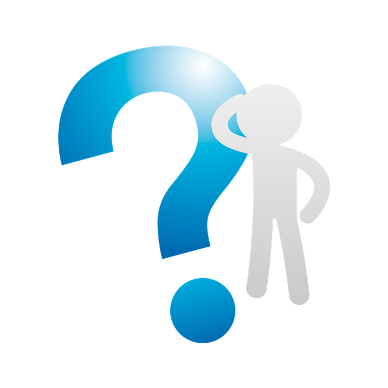 Současná hodnota rostoucí anuity
Současná hodnota s odloženou splatností
Současná hodnota anuity s odloženou splatností se určuje ve dvou krocích:
je nutno proud anuitních plateb diskontovat k začátku období, na jehož konci je provedena 1. platba, je-li první platba ve 3. roce (= na konci 3. roku – viz schéma), je třeba zjistit současnou hodnotu těchto anuitních plateb k počátku 3. roku, tj. ke konci 2. roku (PV2);
je třeba diskontovat zjištěnou současnou hodnotu anuity k dnešnímu dni (ke konci nultého roku), tj. v tomto případě o 2 roky (PV0).
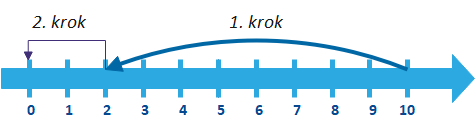 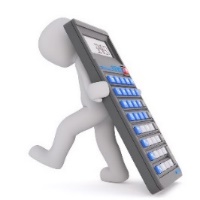 Typové příklady na současnou hodnotu s časovým posunem
Jaká je současná hodnota vašich budoucích příjmů ze spoření, jestliže obdržíte každoročně jednorázově 100.000,- Kč po dobu 10 let, ale příjmy budou poprvé realizovány až za 3 roky? Alternativní náklady uvažujte ve výši 4,8 %.
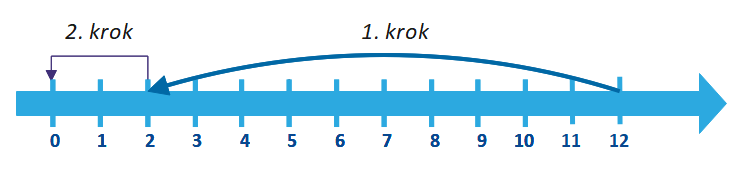 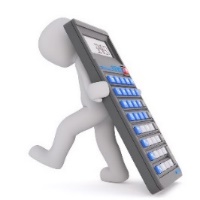 Typové příklady na současnou hodnotu s časovým posunem
Jaká je současná hodnota anuitní částky 100 000 CZK, kterou Vám začne dlužník vyplácet za 4 roky (tzn., že poprvé bude vyplaceno na konci 4. roku) a bude Vám ji platit po dobu 6 let (tzn. 6-krát) vždy jedenkrát za rok? Vaše cena peněz je 4,2 % p.a.
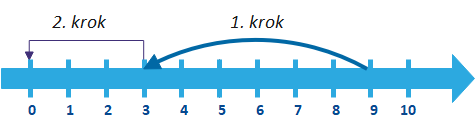 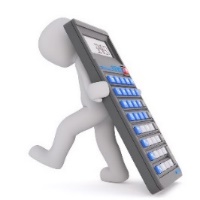 Typové příklady na kombinaci anuit s časovým posunem
Uvažujte, že je vám právě 25 let a plánujete svou budoucnost. Chcete si v produktivním věku naspořit určitou sumu prostředků jako přilepšení k penzi. Doufáte, že váš příjem bude takový, abyste po následujících 30 let (tedy do 55) byli schopni spořit ročně stejnou finanční částku. 
Od 55 let vám váš příjem bude stačit na pokrytí vašich výdajů. Nebudete už tedy šetřit. 
Do důchodu půjdete v 65 a hodláte se dožít 85 let. Na 20 let důchodu si chcete zajistit ročně 30.000 Kč jako přilepšení k penzi. Kolik byste v takovémto případě měli odkládat ročně počínaje koncem tohoto roku, jestliže r = 4,8 %?
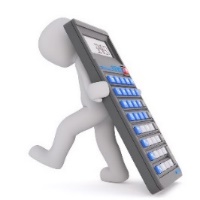 Kombinace anuity s posunem v čase – typové příklady
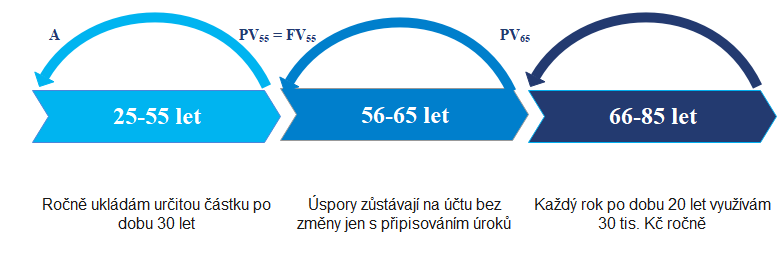 Postup řešení:
Je nutné postupovat odzadu, tj. od intervalu 85-66 (20 let), protože zde známe anuitní platbu, kterou chceme každý rok mít k dispozici.
Následuje interval 65-56 (10 let), kdy peníze leží na účtu. Použijeme současnou hodnotu jednoduchou.
Nyní se PV změní na FV, tedy současná hodnota se změní na budoucí pro interval 55-25 (30 let) a počítáme anuitní platbu z budoucí hodnoty.
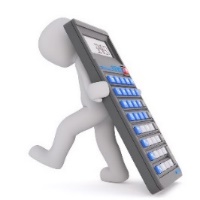 Kombinace anuity s posunem v čase – typové příklady – krok 1
Je nutné postupovat odzadu, tj. od intervalu 85-66 (20 let), protože zde známe anuitní platbu, kterou chceme každý rok mít k dispozici.
Do důchodu půjdete v 65 letech a hodláte se dožít 85 let. Na 20 let důchodu si chcete zajistit ročně 30.000 Kč jako přilepšení k penzi. Kolik byste v takovémto případě měli odkládat ročně počínaje koncem tohoto roku, jestliže r = 4,8 %?
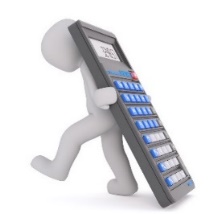 Kombinace anuity s posunem v čase – typové příklady – krok 2
Následuje interval 65-56 (10 let), kdy peníze leží na účtu. Použijeme současnou hodnotu jednoduchou.
Uvažujte, že je vám právě 25 let a plánujete svou budoucnost. Chcete si v produktivním věku naspořit určitou sumu prostředků jako přilepšení k penzi. Doufáte, že váš příjem bude takový, abyste po následujících 30 let (tedy do 55) byli schopni spořit ročně stejnou finanční částku. Od 55 let vám váš příjem bude stačit na pokrytí vašich výdajů. Nebudete už tedy šetřit.
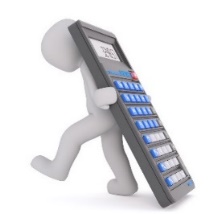 Kombinace anuity s posunem v čase – typové příklady – krok 2
Nyní se PV změní na FV, tedy současná hodnota se změní na budoucí pro interval 55-25 (30 let) a počítáme anuitní platbu z budoucí hodnoty.
Uvažujte, že je vám právě 25 let a plánujete svou budoucnost. Chcete si v produktivním věku naspořit určitou sumu prostředků jako přilepšení k penzi. Doufáte, že váš příjem bude takový, abyste po následujících 30 let (tedy do 55) byli schopni spořit ročně stejnou finanční částku.
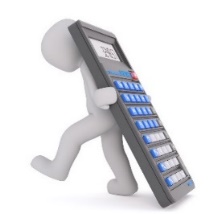 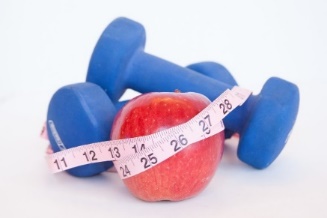 Příklady procvičujte na cvičných příkladech 

a děkuji za pozornost
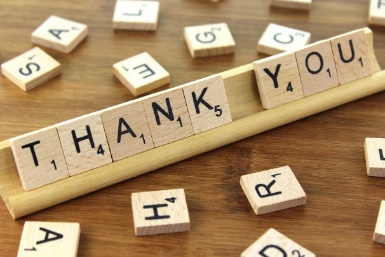